Группа № ___________
шестой   МОДУЛЬ
14.04.2025-20.04.2025
Взаимодействие с родителями
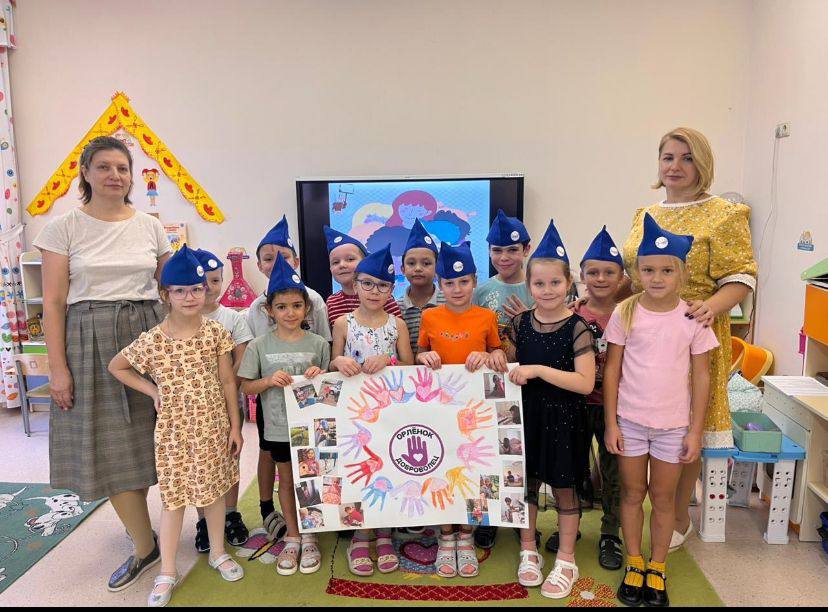 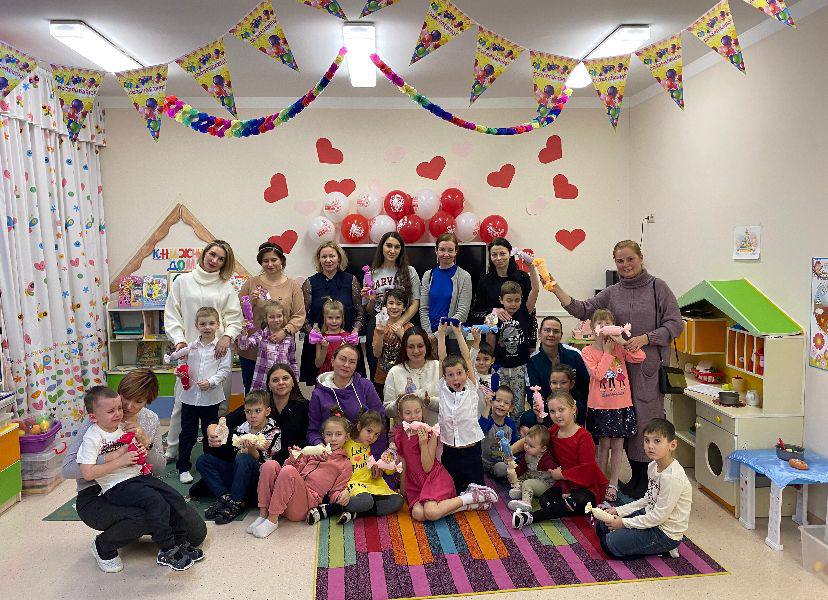 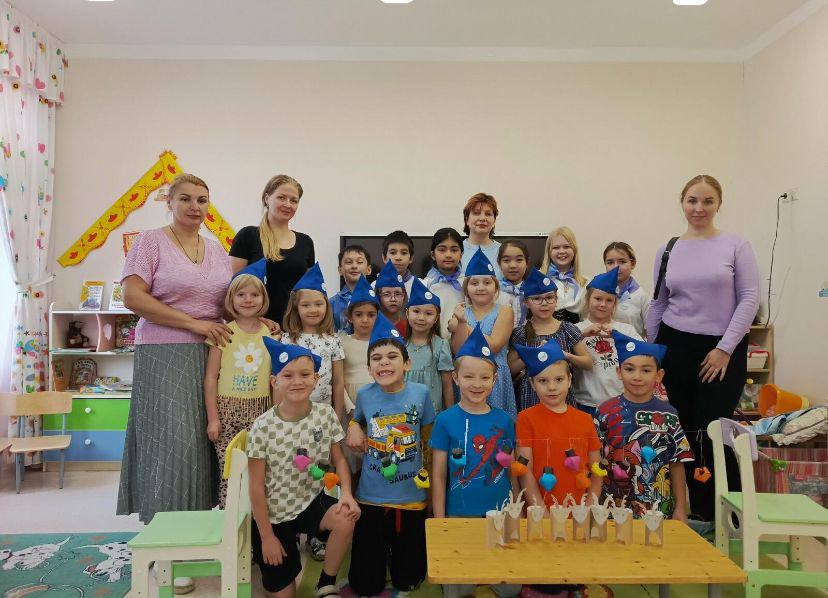 Краткий комментарий
В рамках реализации проекта: «Предшкола: стандарт детского сада» на тематической неделе «Взаимодействие с родителями» 

Полноценное воспитание дошкольника происходит в условиях тесного сотрудничества семьи и дошкольного учреждения. В течении всего учебного года ведётся работа с родителями  подготовительной к школе группы 12. Мы используем такие формы работы, как консультации, беседы, открытые занятия, совместные мероприятия, семейный вернисаж, гость группы, проектная деятельность и кружковая деятельность.
 Главная наша цель – профессионально помочь семье в воспитании детей, при этом, не подменяя ее, а дополняя и обеспечивая более полную реализацию ее воспитательных функций.
Воспитатель: Драница Ю. К. 
Учитель-логопед: Азаренко О. А.

МБОУ ОДИНЦОВСКАЯ СОШ 8 д/с 68
Инновационные технологии и практики
21.04.2025-27.04.2025
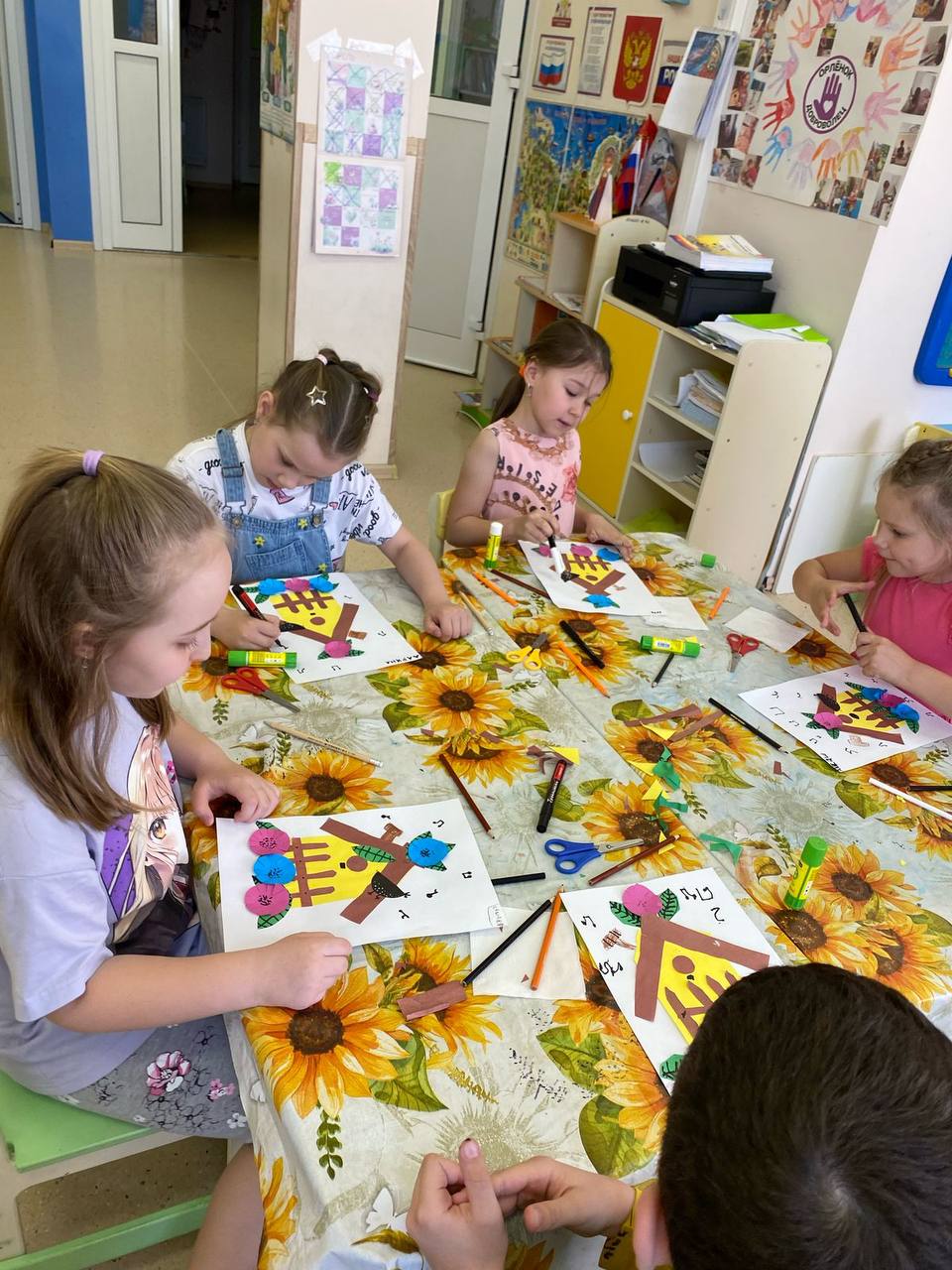 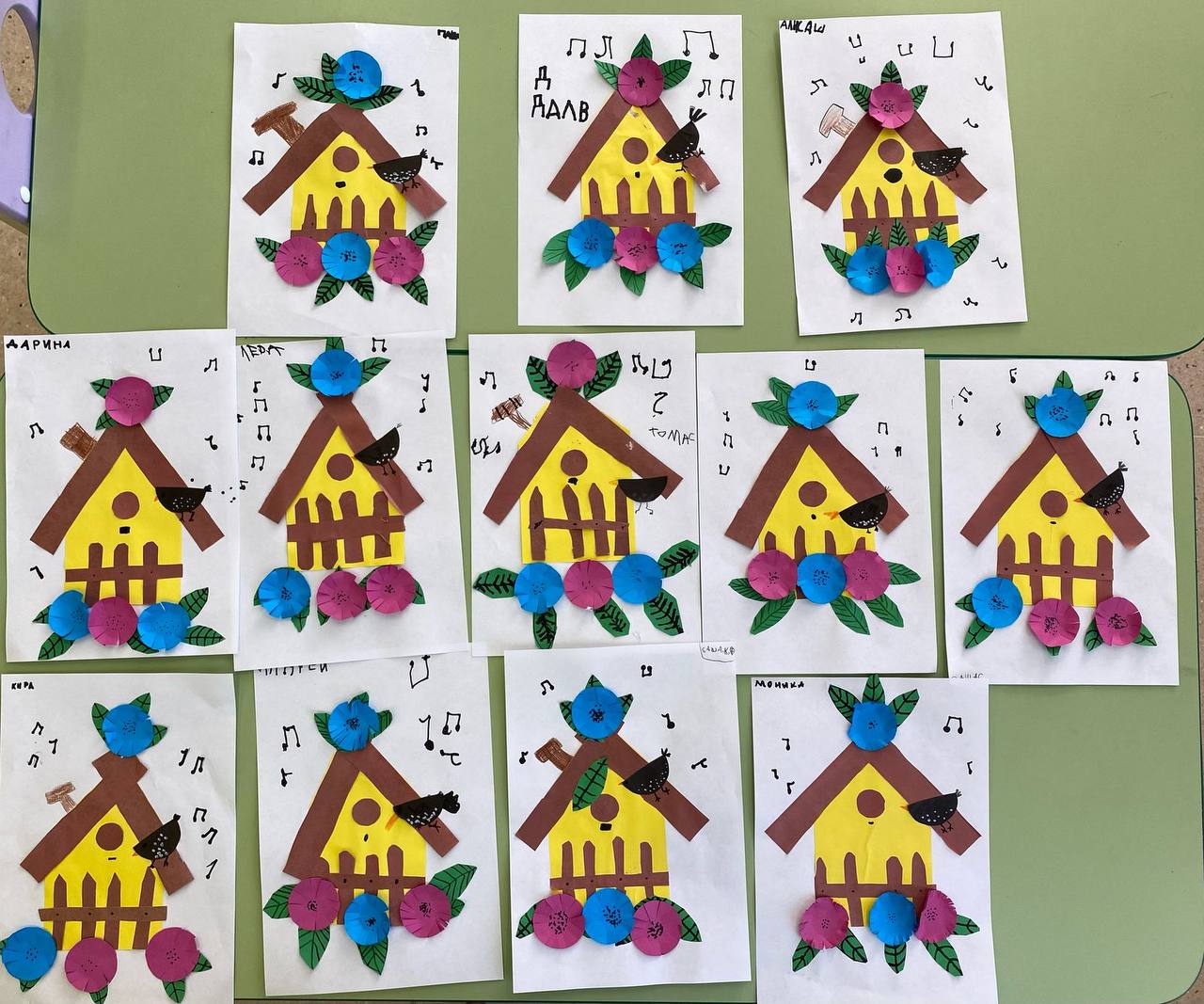 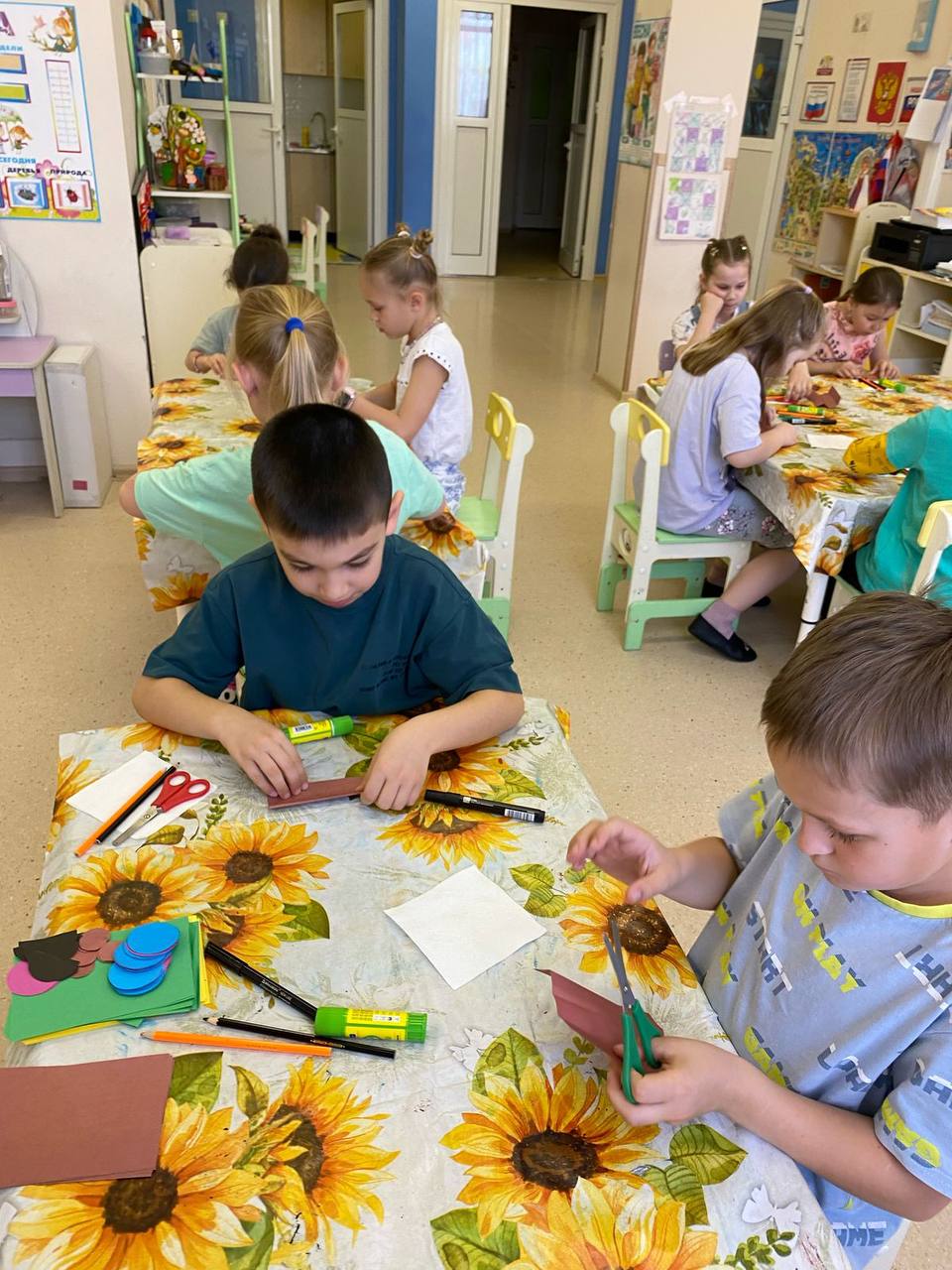 Краткий комментарий
В рамках реализации проекта "Предшкола: стандарт детского сада г.Одинцово МБОУ ОДИНЦОВСКАЯ СОШ 8, д/ с 68 на тематической неделе Инновационные технологии и практики»

На этой недели дети 12 группы знакомятся с произведениями и биографией Агнии Львовны Барто. Сегодня на занятии по художественно- эстетической деятельности (аппликация) дети выполняли аппликацию по стихотворению А. Л. Барто « Скворцы прилетели». Закрепляли навыки вырезания, из сложенной в несколько раз, бумаги, делали надрезы и закручивали их к центру. Аккуратно наклеивать части аппликации. Располагать свою работу по центру листа.
Воспитатель Драница Ю. К.
Мир без опасностей
28.04.2025-30.04.2025
Краткий комментарий
В рамках реализации проекта «Предшкола : стандарт детского сада»  ,на тематической неделе «Мир без опасностей «, в подготовительной к школе группе группе 8 (МБОУ Одинцовская СОШ № 8, Д/С № 68) , прошли тематические занятия  «Опасности вокруг нас»                              
Цель : продолжать формировать у старших дошкольников представления о безопасном поведении в быту ,через дидактические и автодидактические игры, с целью предупреждения детского травматизма и осознанного поведения с опасными  предметами .        
 Воспитатель : Тутова К.А.
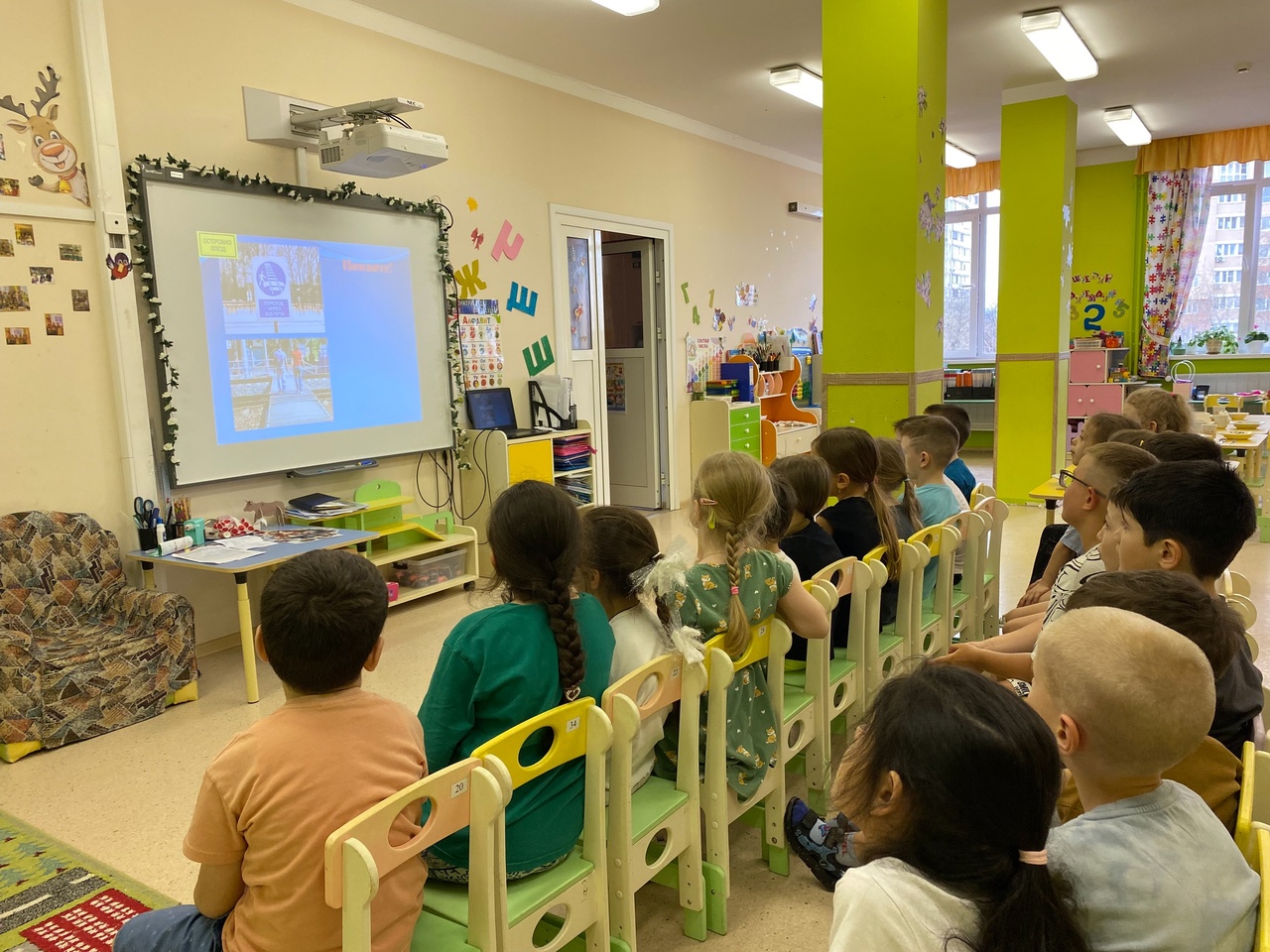 05.05.2025-08.05.2025                                                      Моя Россия
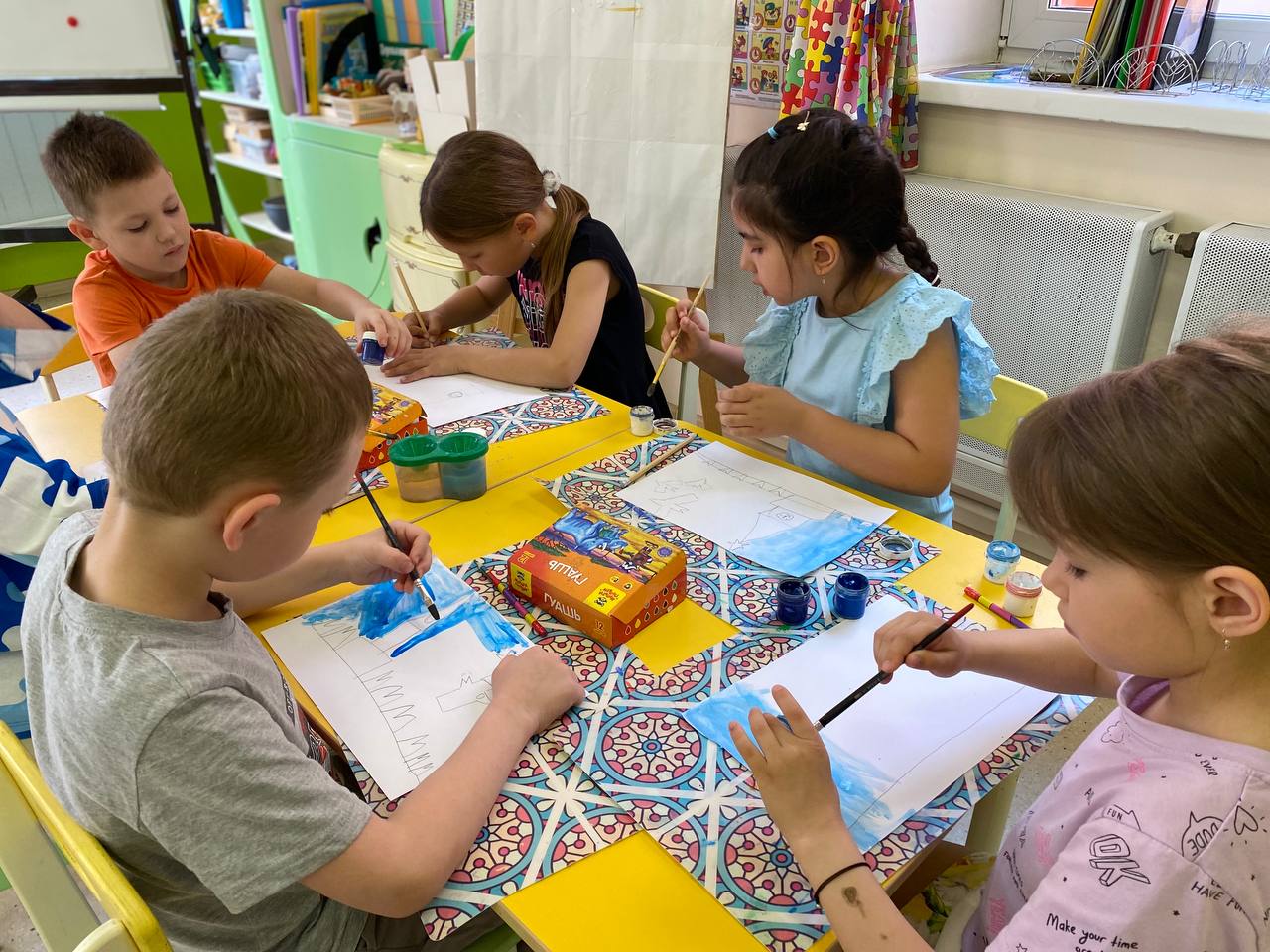 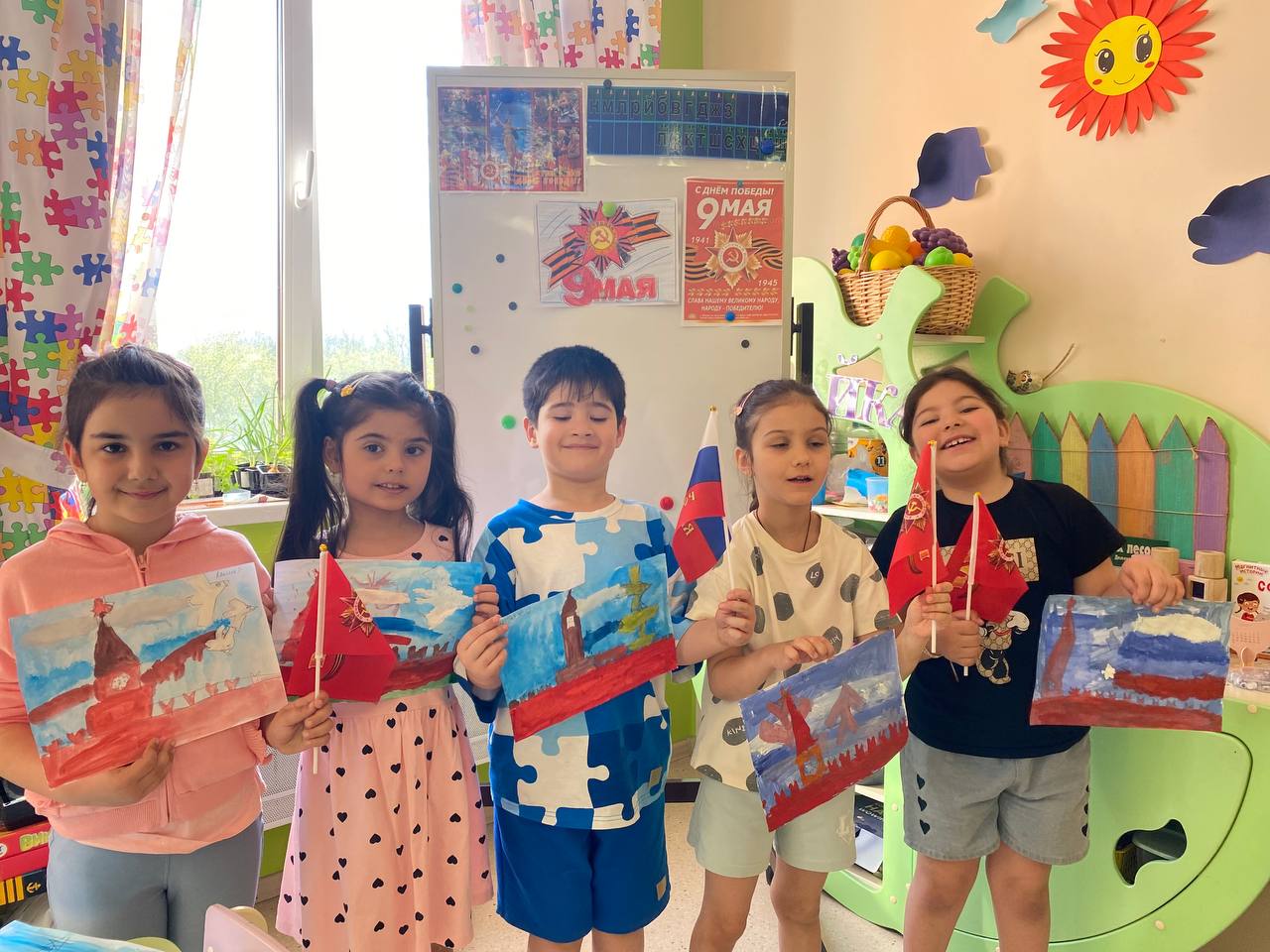 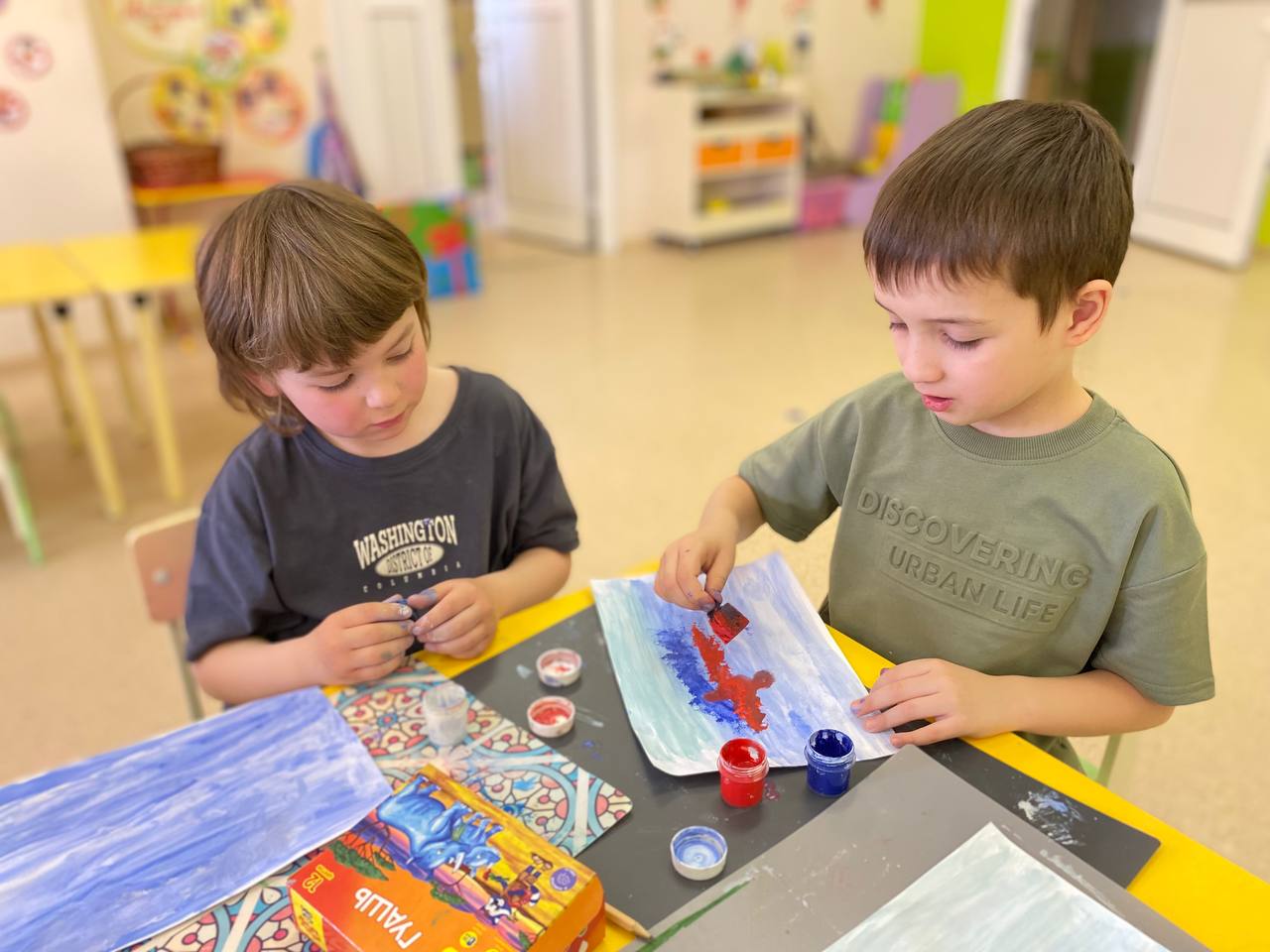 Краткий комментарий

Занятие по художественно-эстетическому развитию (рисованию)  🎨на тему: «Парад Победы» в преддверии «8️⃣0️⃣-летия Победы в Великой Отечественной войне 1941-1945»
Цель: Воспитывать патриотические чувства, любовь к родине и гордость за Отечество, ветиранами Великой Отечественной войны.🇷🇺🪖
Задачи: 
✅Отрабатывать различные приёмы рисования;
✅Развивать мелкую моторику пальцев рук;
✅Развивать умение подбирать краски по цветовой гамме;
✅Продолжать побуждать детей к смешиванию 2-3 х цветов краски, для получения нужного оттенка.
✅ Продолжать побуждать детей и поливать несколько техник раскрашивания (рисование губкой, кисточкой)
Воспитатель: К.А.Тутова
МБОУ ОДИНЦОВСКАЯ СОШ 8 , д/с 68
Экспериментариум
12.05.2025-18.05.2025
Краткий комментарий
Книга – лучший друг
19.05.2025-25.05.2025
Краткий комментарий
Театр детей (выпускные, концерты)
26.05.2025-01.06.2025
Краткий комментарий
Мир фантазии и слов
02.06.2025-08.06.2025
Краткий комментарий
Каникулярная неделя: находки вашего ДО 
(Моя Россия)
09.06.2025-15.06.2025
Краткий комментарий